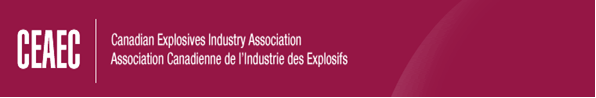 CEAEC MEETING
SSE Committee
Niagara On The Lake- May 31, 2023
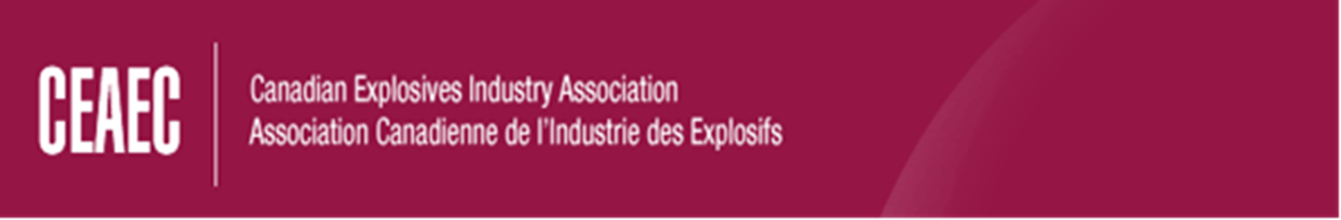 Safety, Security and Environmental Committee members
Hughes Brassard
Joey Viljoen
Seamus Kilcommons
Bruce Powell
Jessica Simon
Bill Evans 
Brian Wilson
Benoit Choquette (chair)
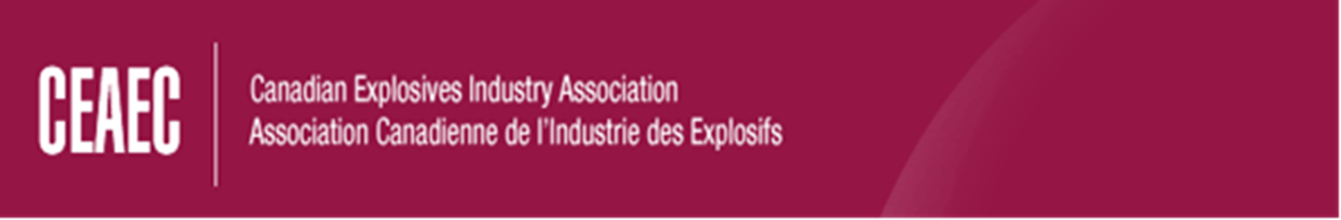 Safety, Security and Environmental Committee
Safety share 
Open Burning Alternatives
Code of Good Practices
Emergency Response Plan requirements– Ontario MECP vs Env. Canada (E2)
World Environment Day
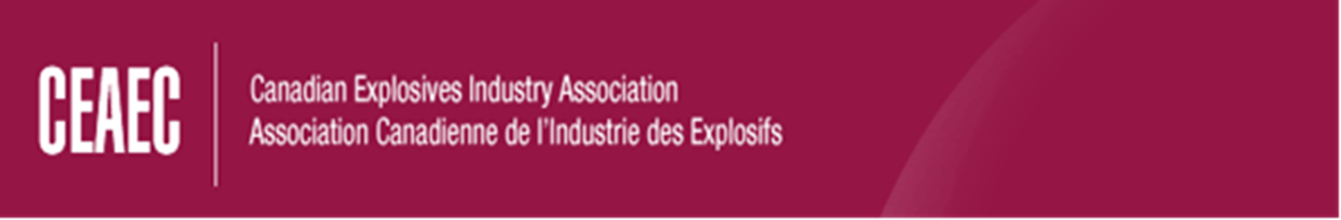 Safety share
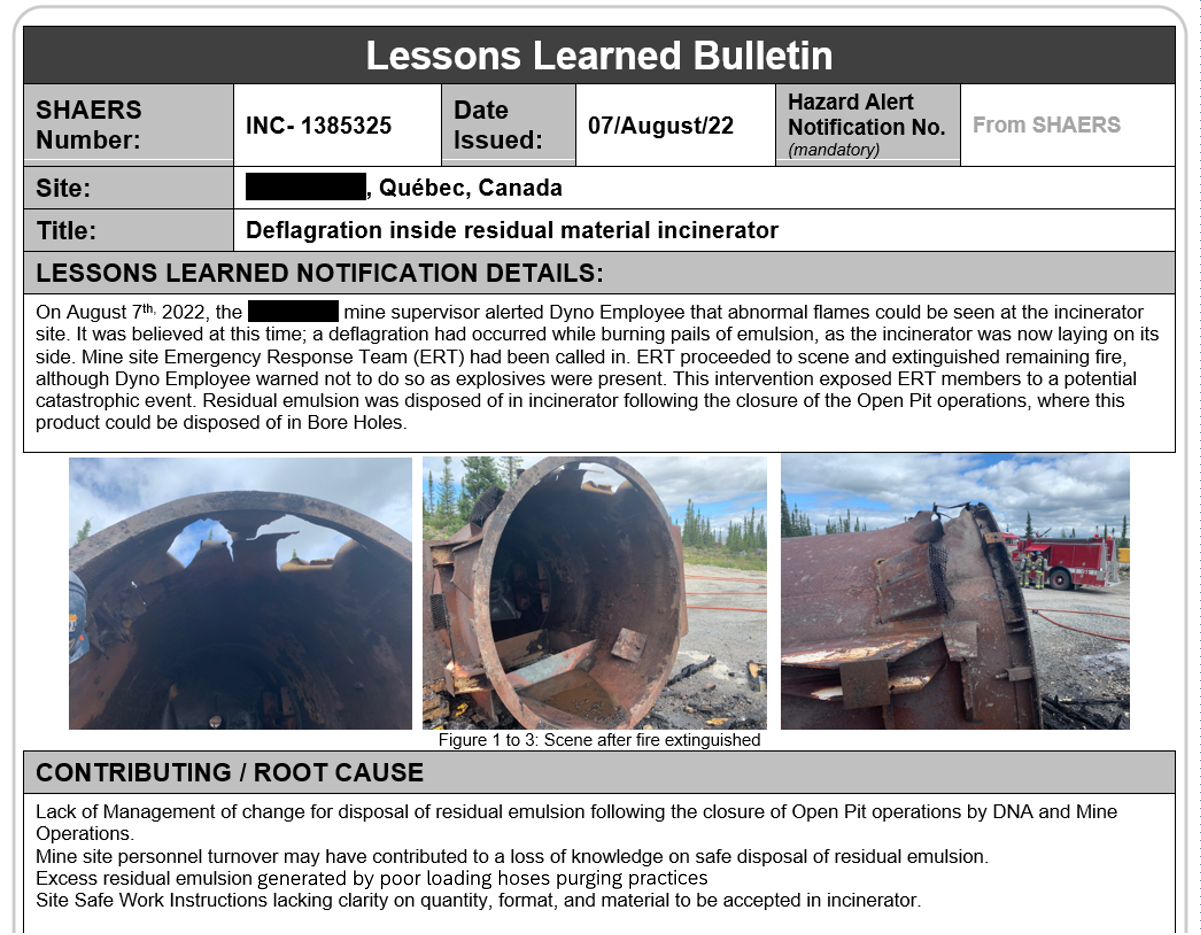 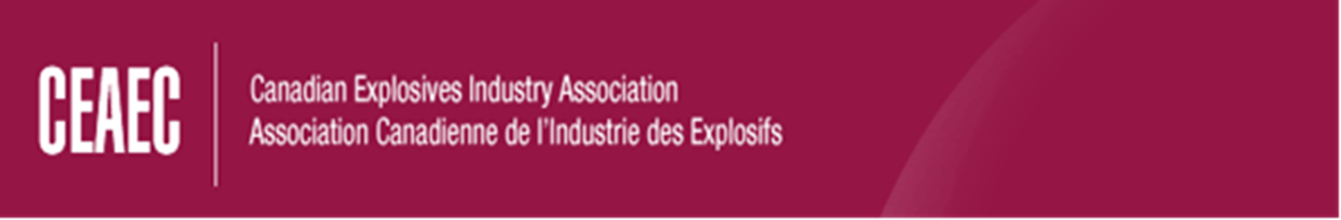 Safety share
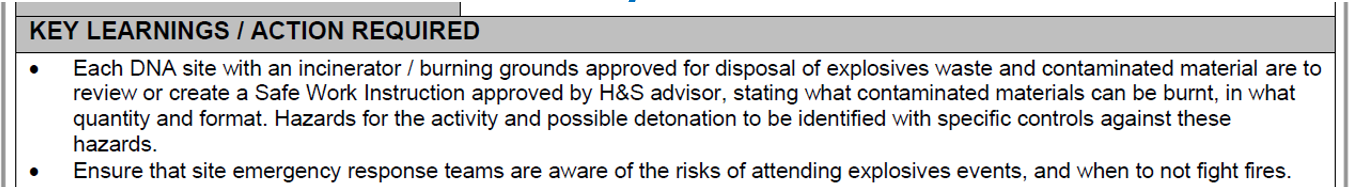 References for safe handling and destruction of waste explosives and empty packaging of explosives :
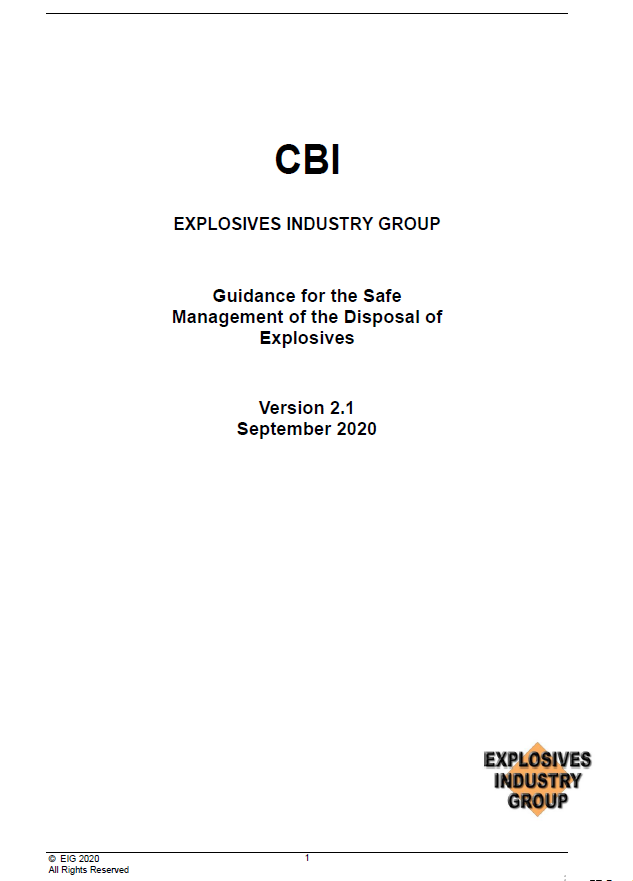 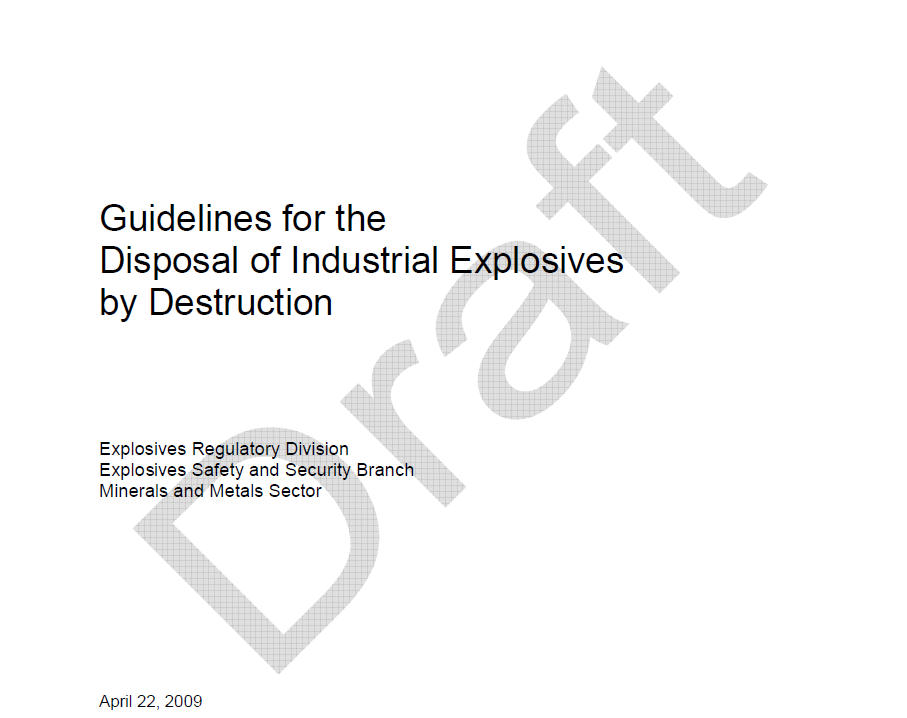 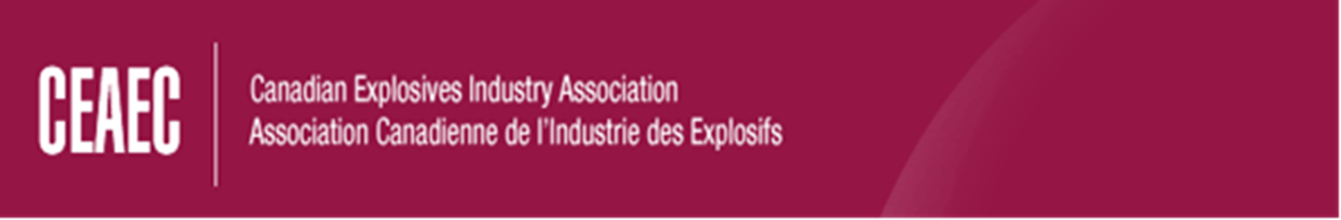 Open burning alternatives
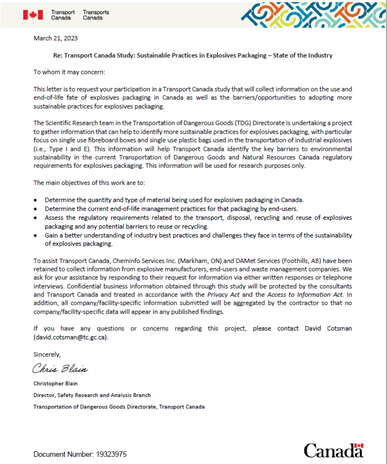 Transport Canada Study: Sustainable Practices in Explosives Packaging – State of the Industry  

Explosives traces test – Dyno Nobel

Path forward
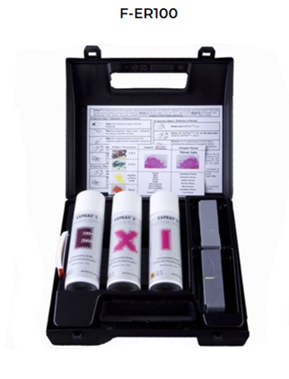 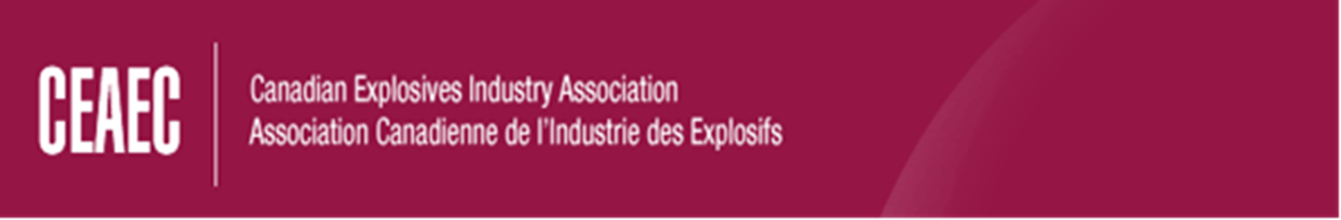 Transport Canada Survey
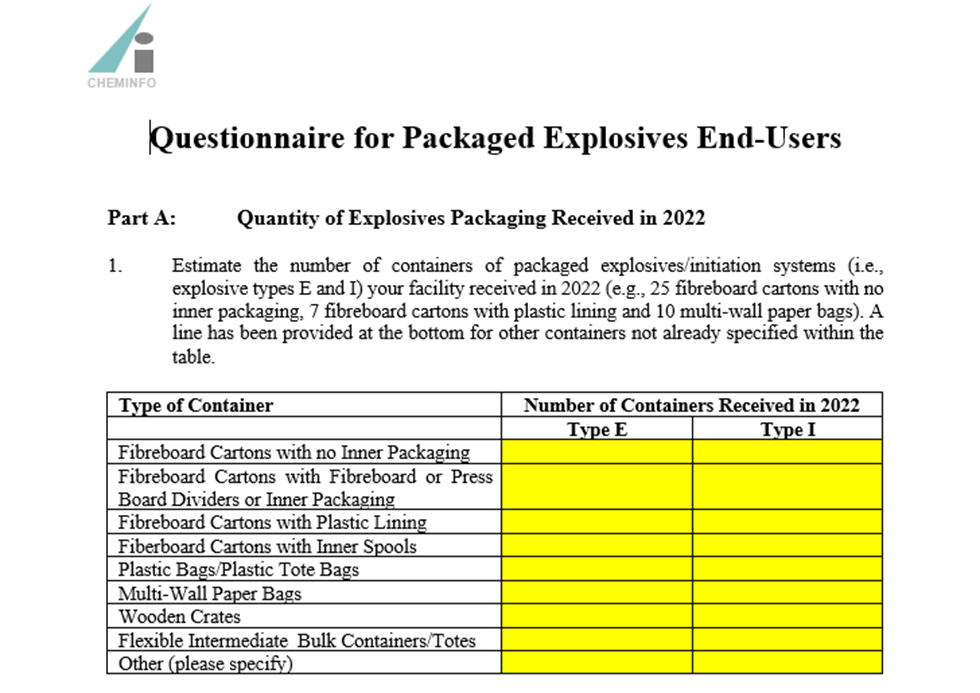 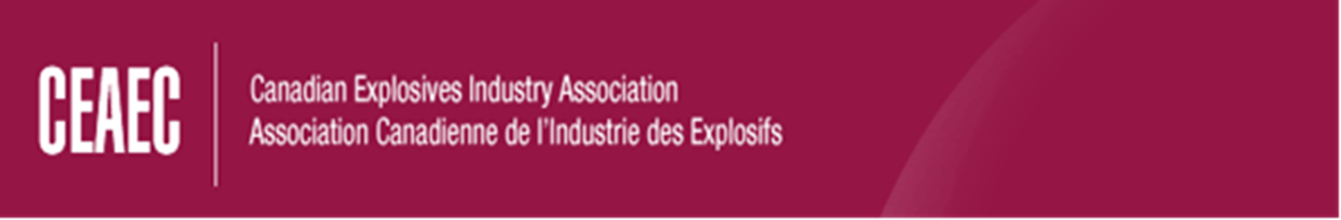 Transport Canada Survey
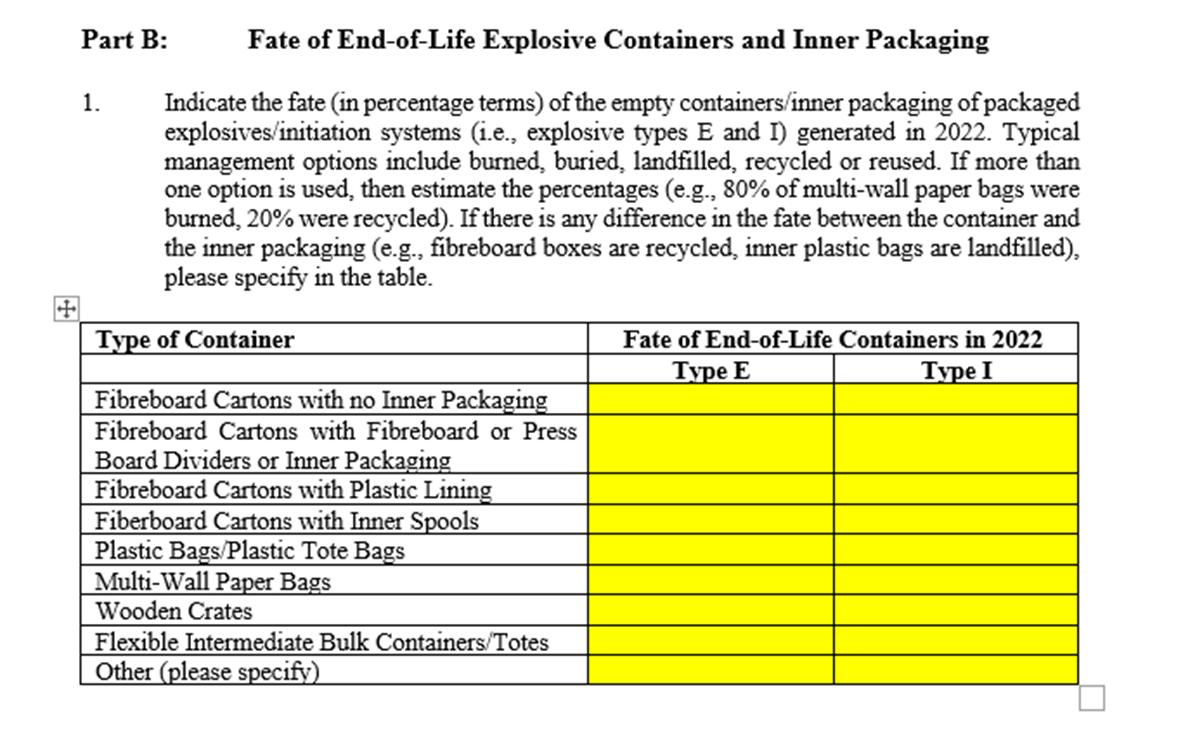 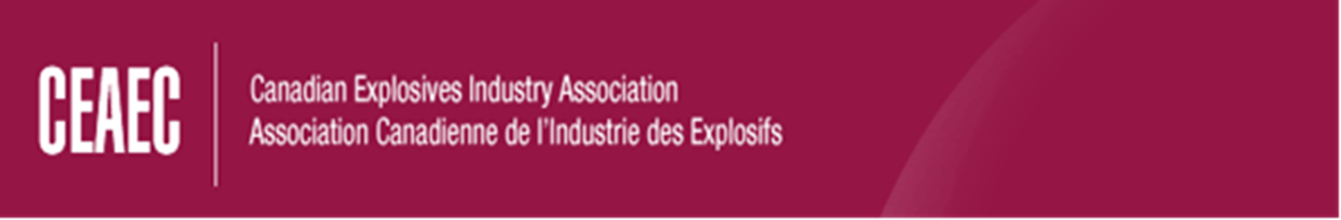 Transport Canada Survey
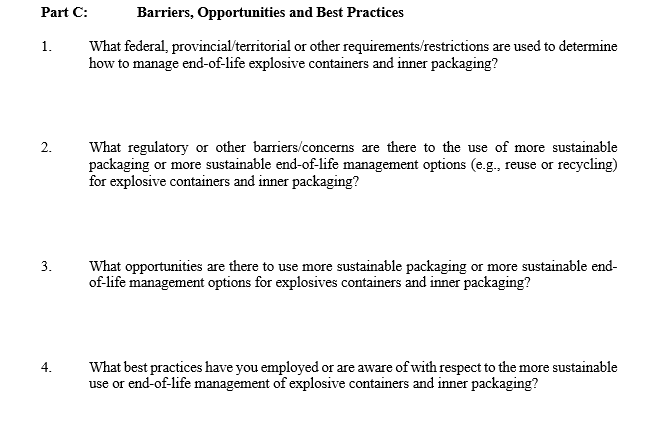 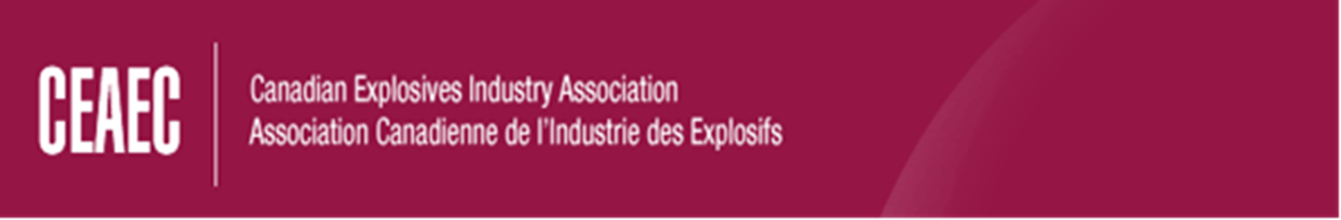 Open Burning Alternatives
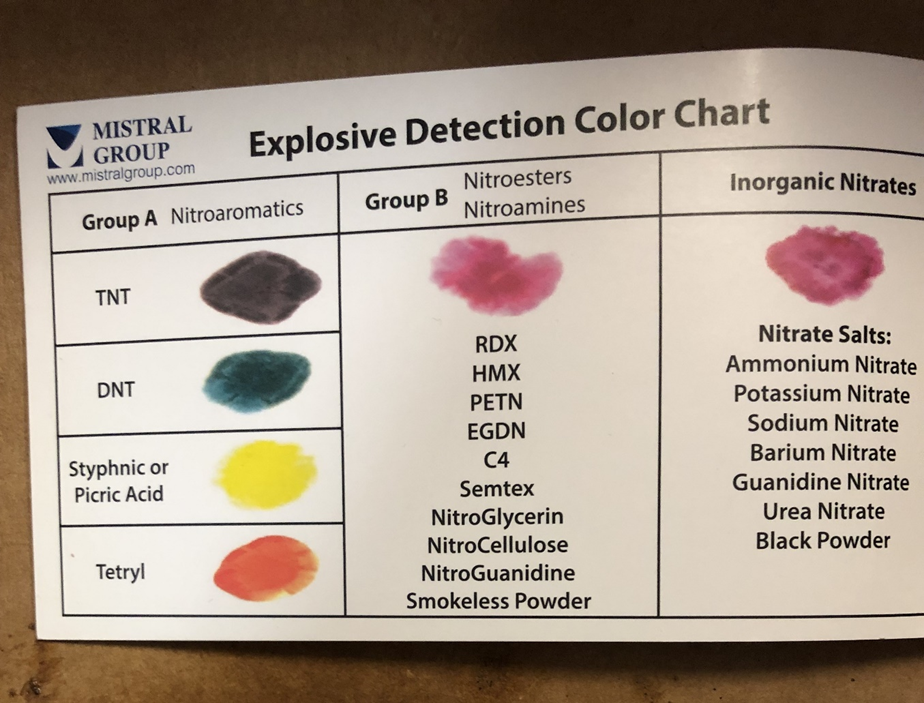 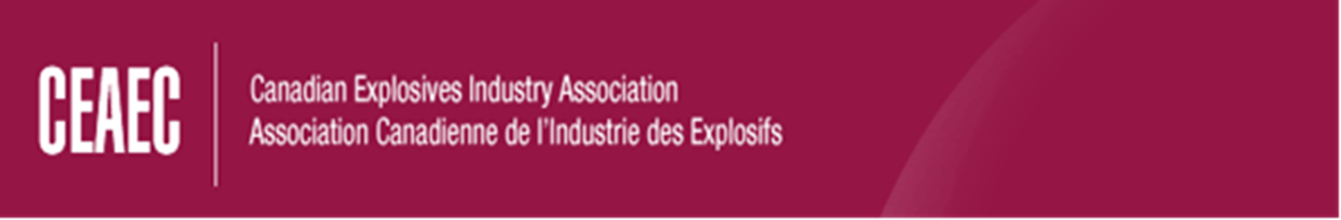 Open Burning Alternatives
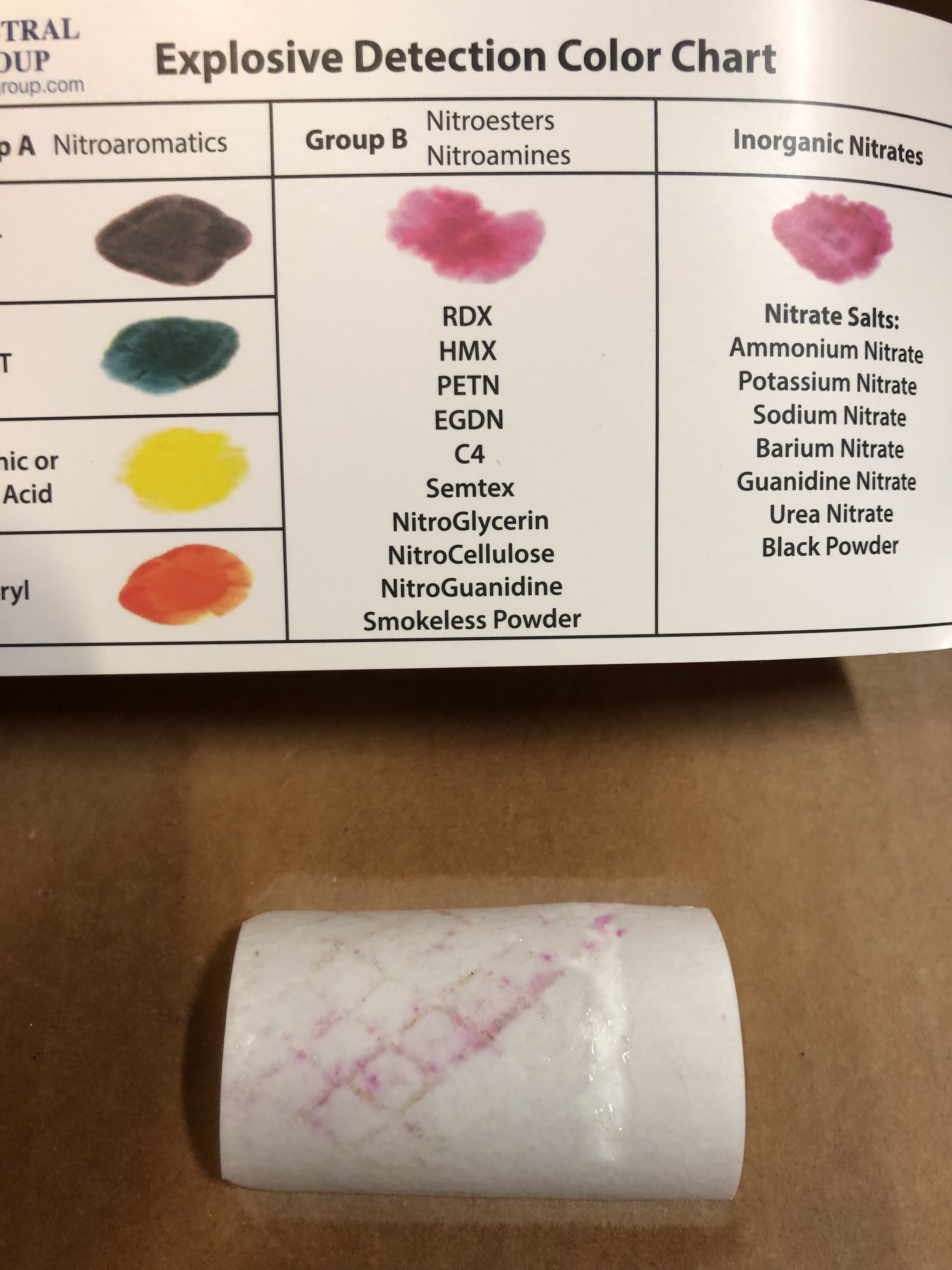 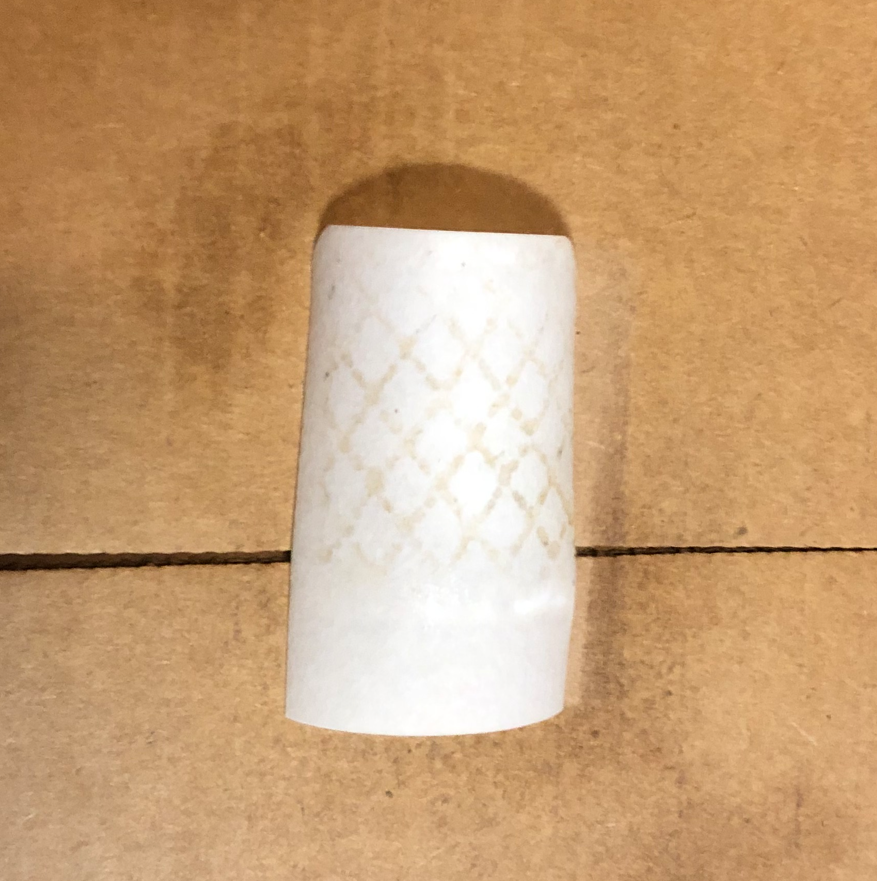 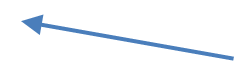 Positive
Negative
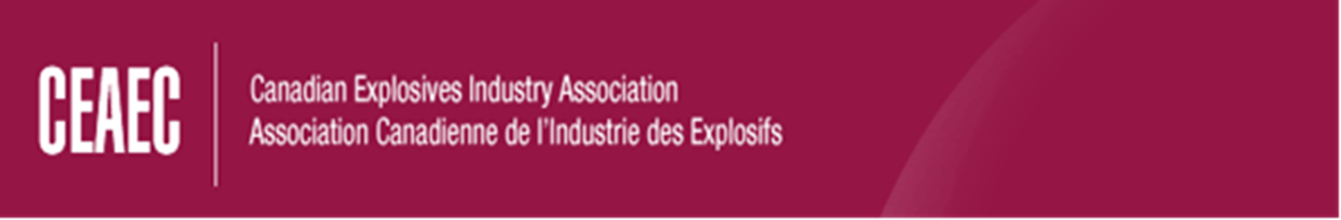 Open Burning Alternatives
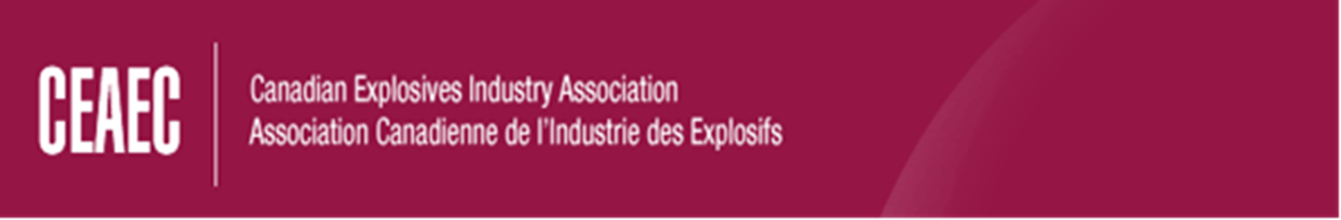 Path forward
Establish a "clean" criteria
Finalize an empty packaging inspection method 
Talk to landfill operators about landfilling option
Talk with cardboard recyclers about recycling cardboard option
Consider composting option
Seek manufacturer’s interest to develop a recyclable container for ANFO and/or push for use of bulk trucks/pots
Apply for an Equivalency Certificate with TC to allow for the transportation of empty packaging of explosives.
Work with ERD to remove all legal hurdles for new management methods.
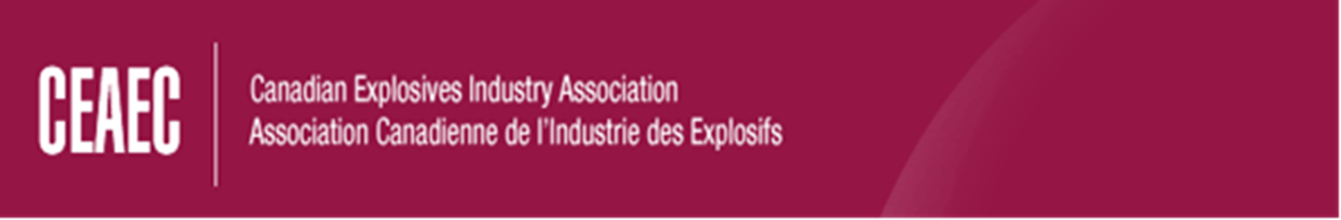 3- Code of good practices
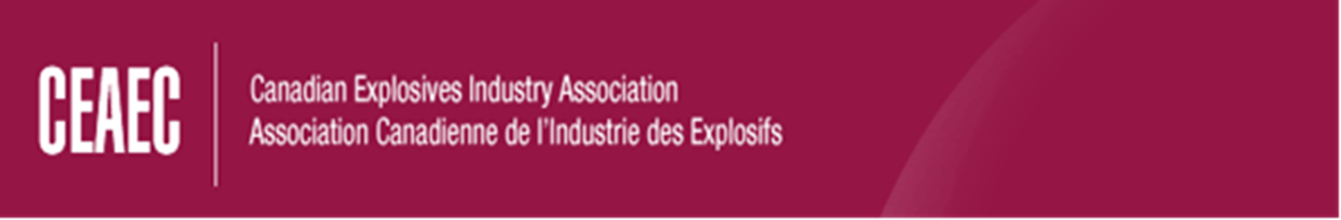 First code : Environmental Management & Properties of AN based explosives
Disclaimer – available.
Insurance Coverage - available 
Bilingual – To be translated
Standard format - to be finalized
References – To be finalized 
Other codes to likely be published by CEAEC: 
Empty packaging inspection method;
Emergency Response – Fires near explosives;
Use of common carriers; 
Transportation of ANE’s in tank vehicles.
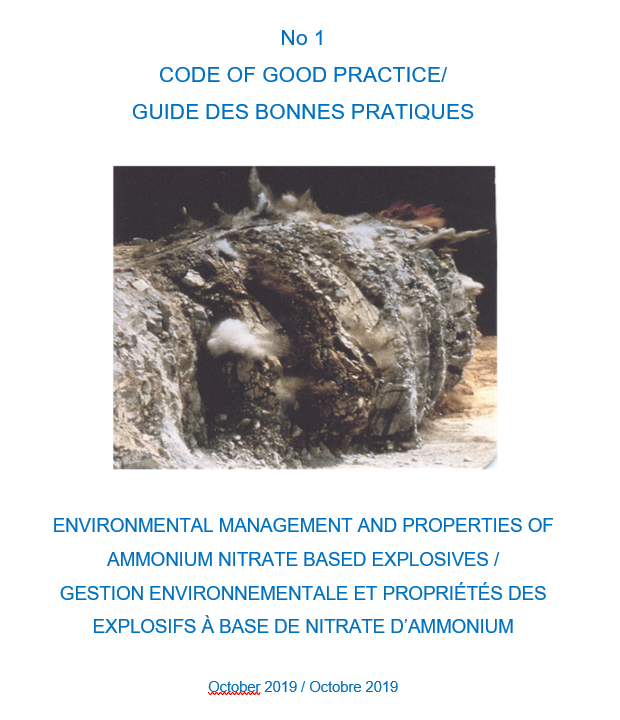 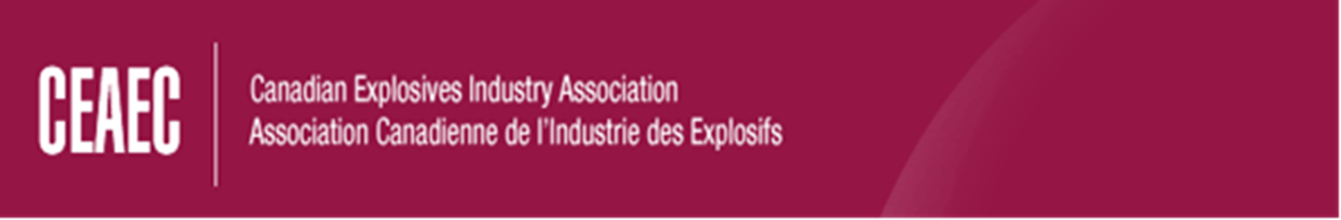 ERP requirements comparison
Ontario MECP SPCP & Env. Canada (E2)
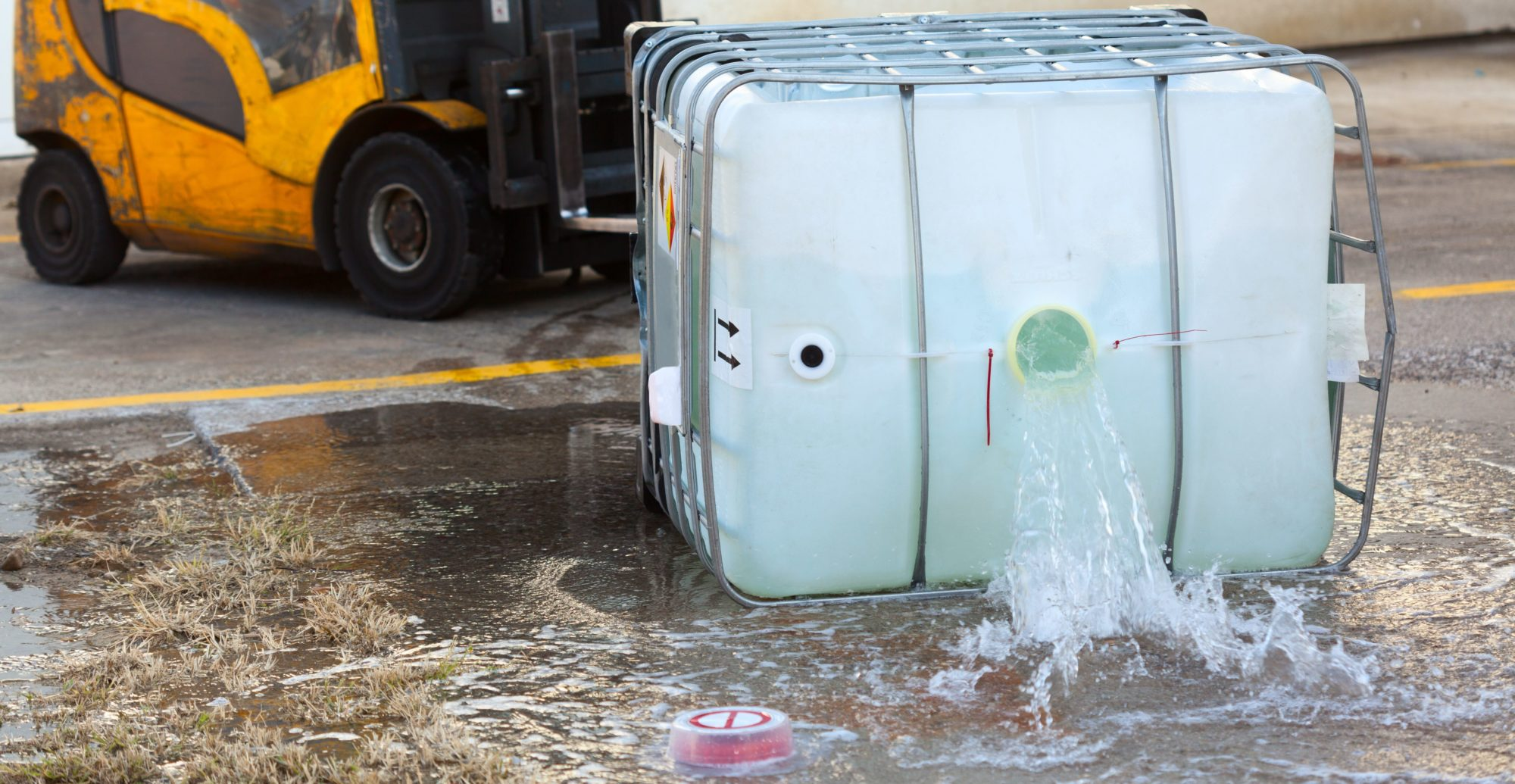 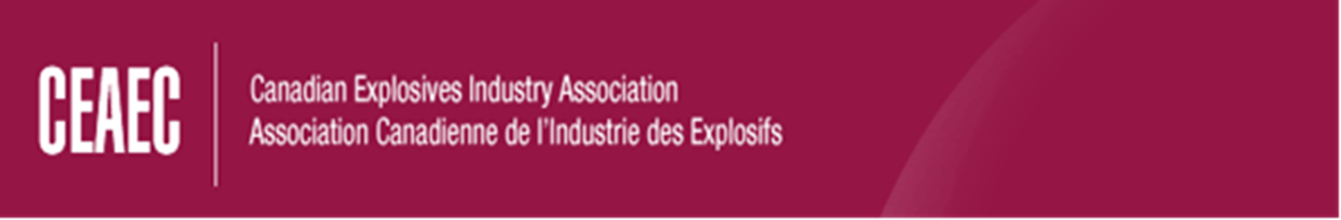 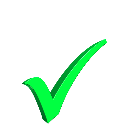 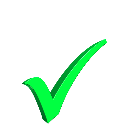 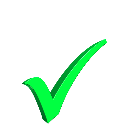 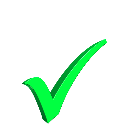 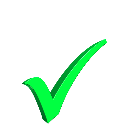 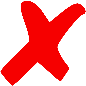 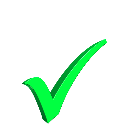 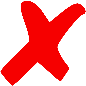 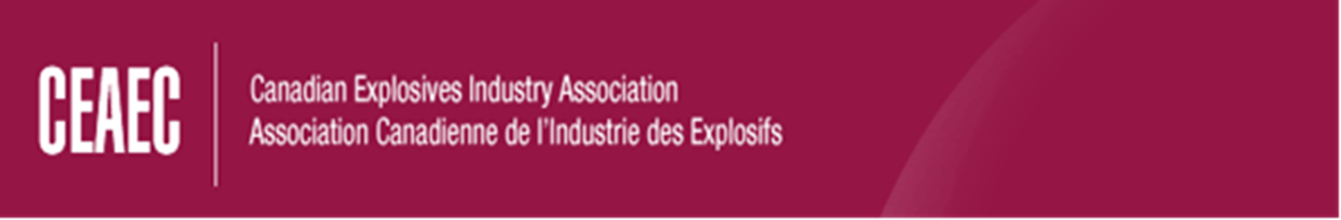 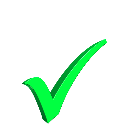 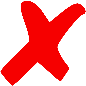 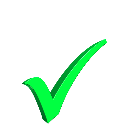 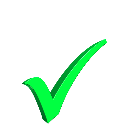 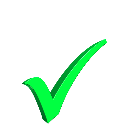 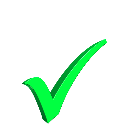 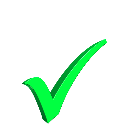 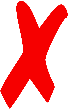 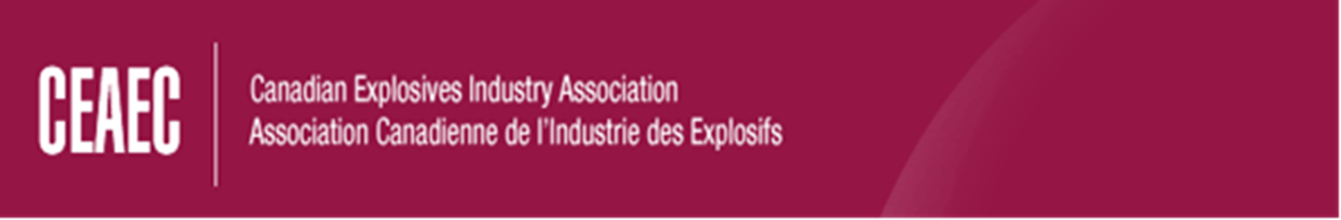 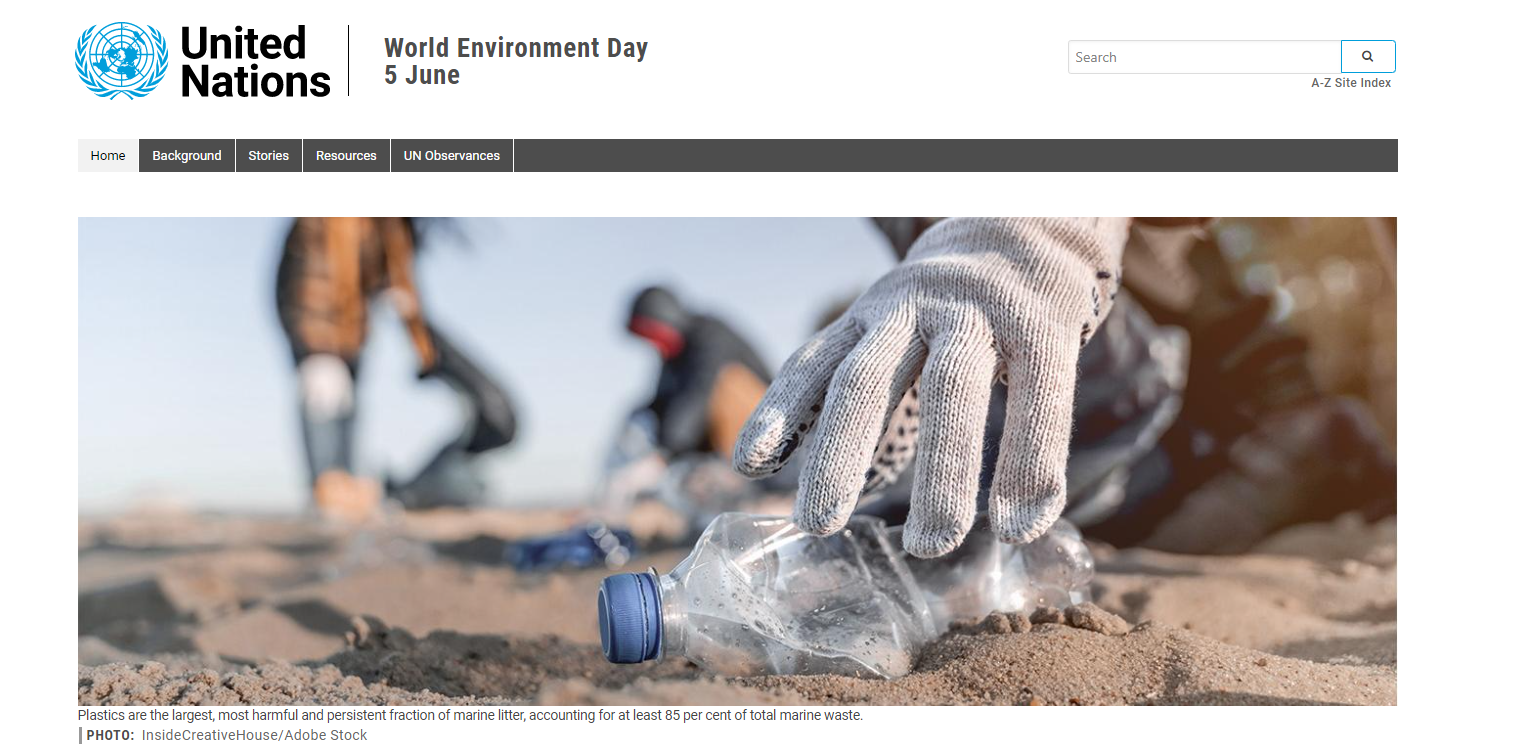 World Environment Day
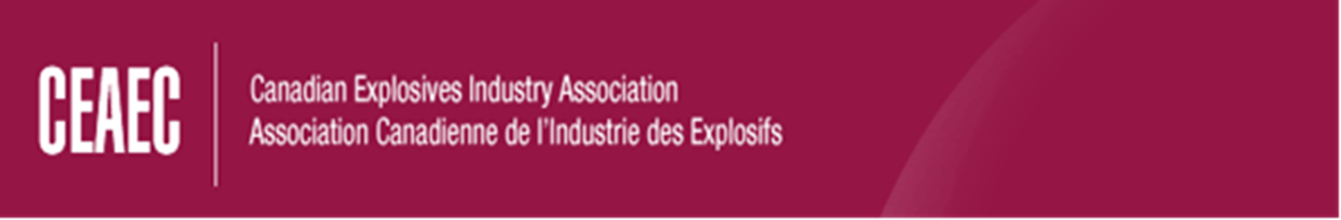 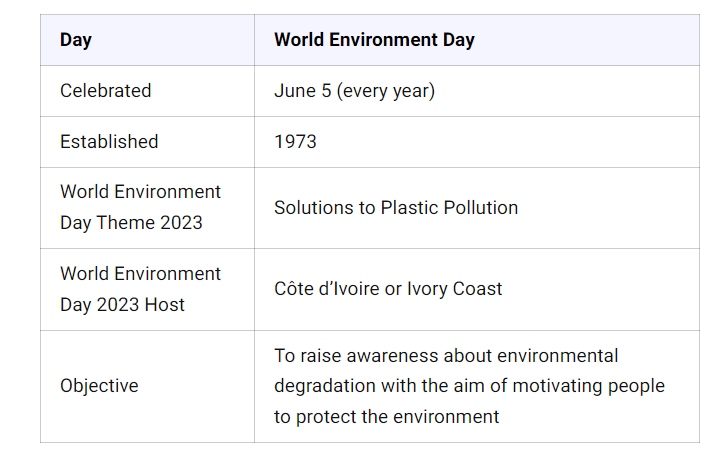 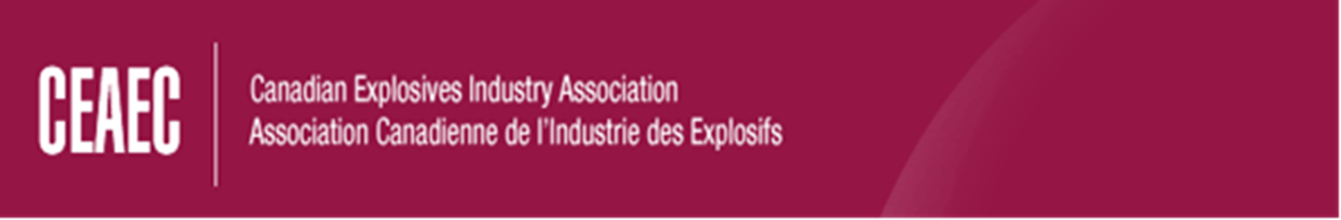 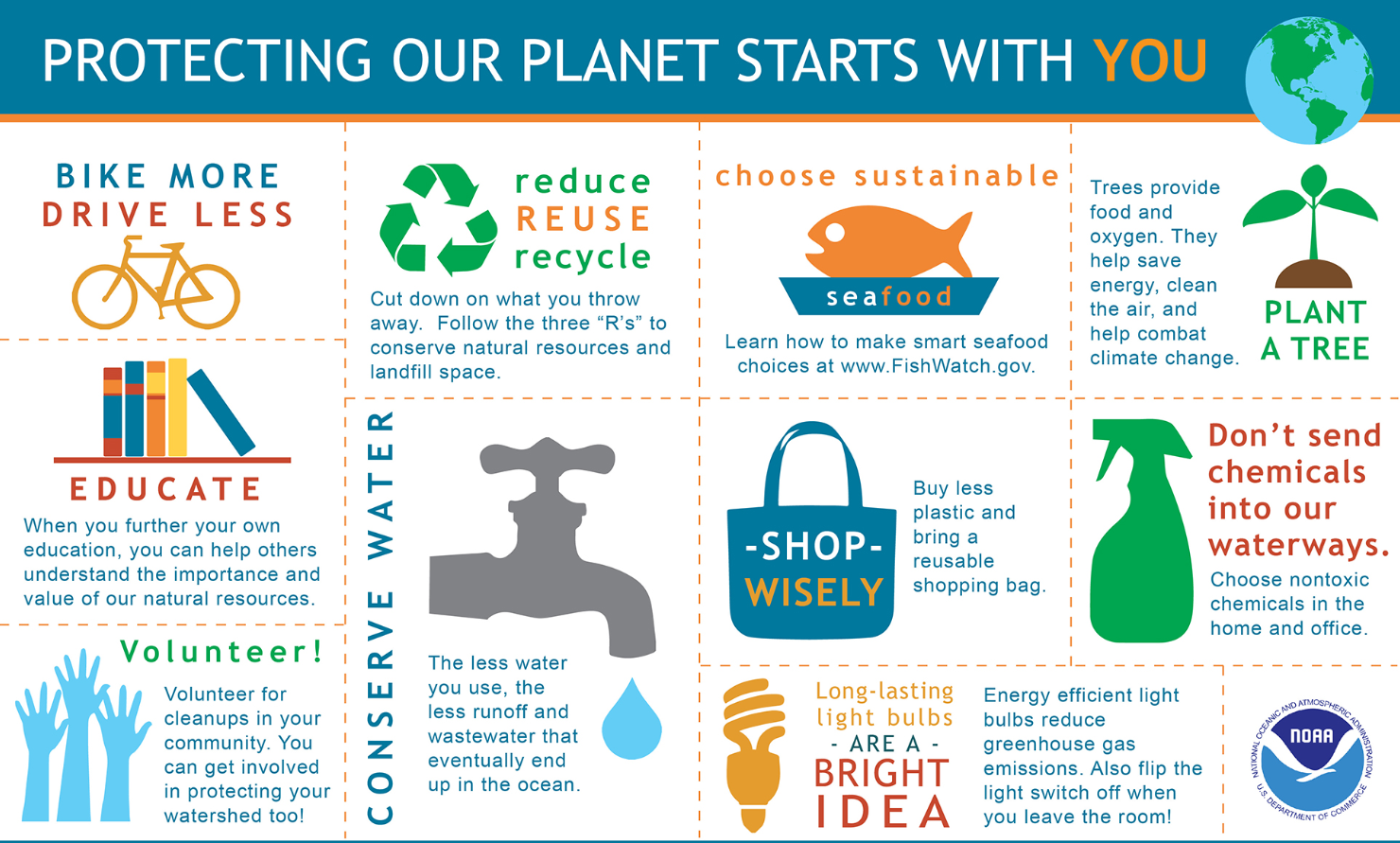